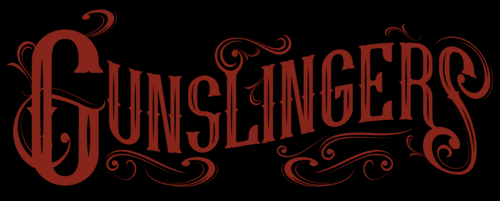 Time
Start
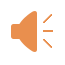 10:00
Nine o'clock
Ten o'clock
Eight o'clock
11:30
Half past eleven
one o'clock
half past six
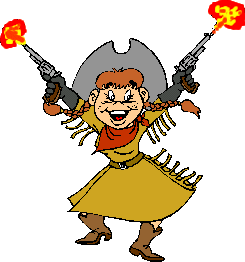 9:45
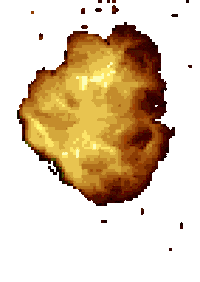 Quarter to ten
half past nine
quarter past three
8:15
Quarter past eight
Half past eight
Seven o'clock
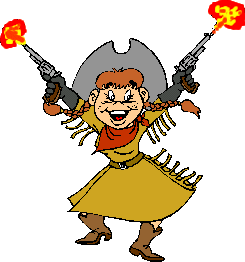 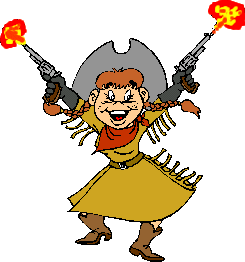 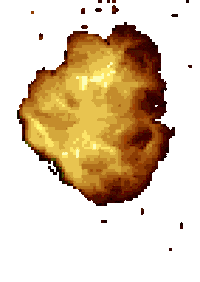 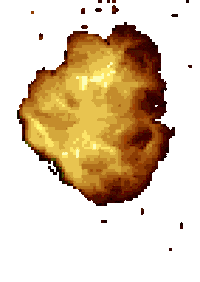 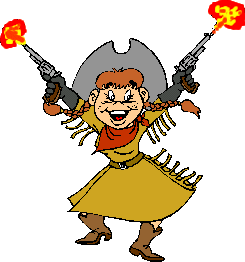 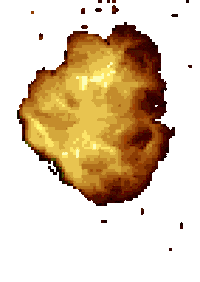 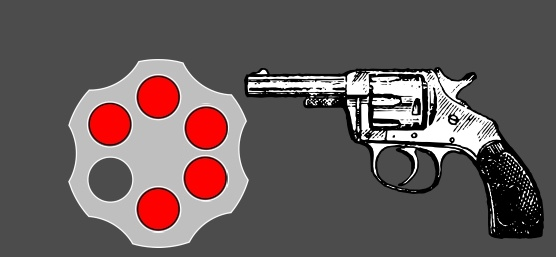 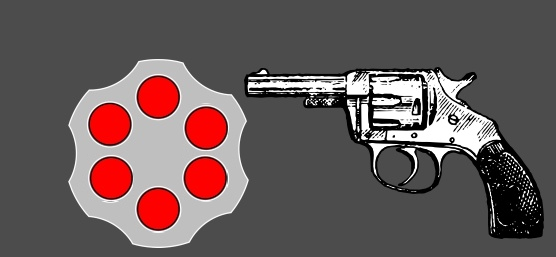 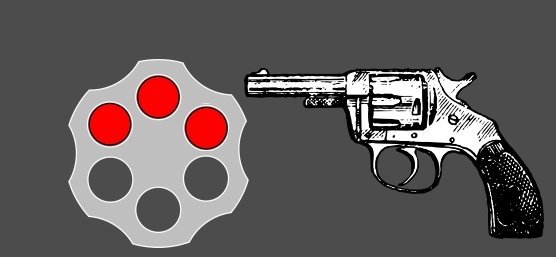 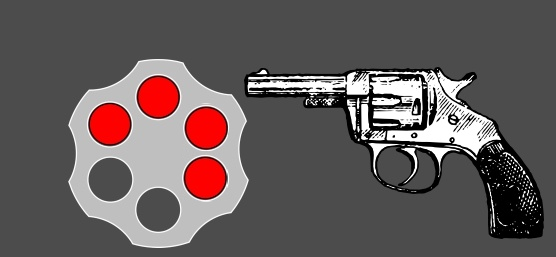 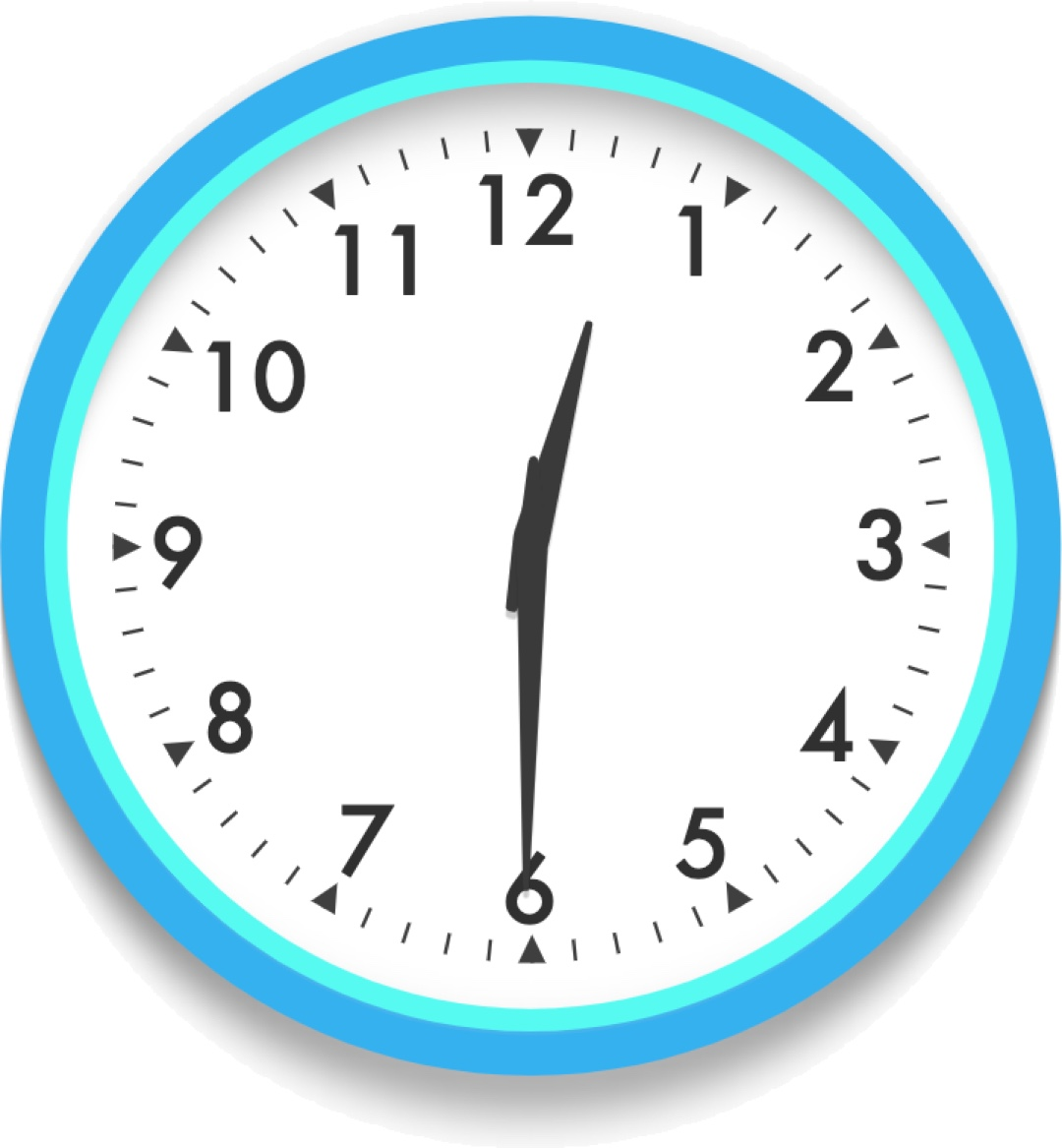 What time is it?
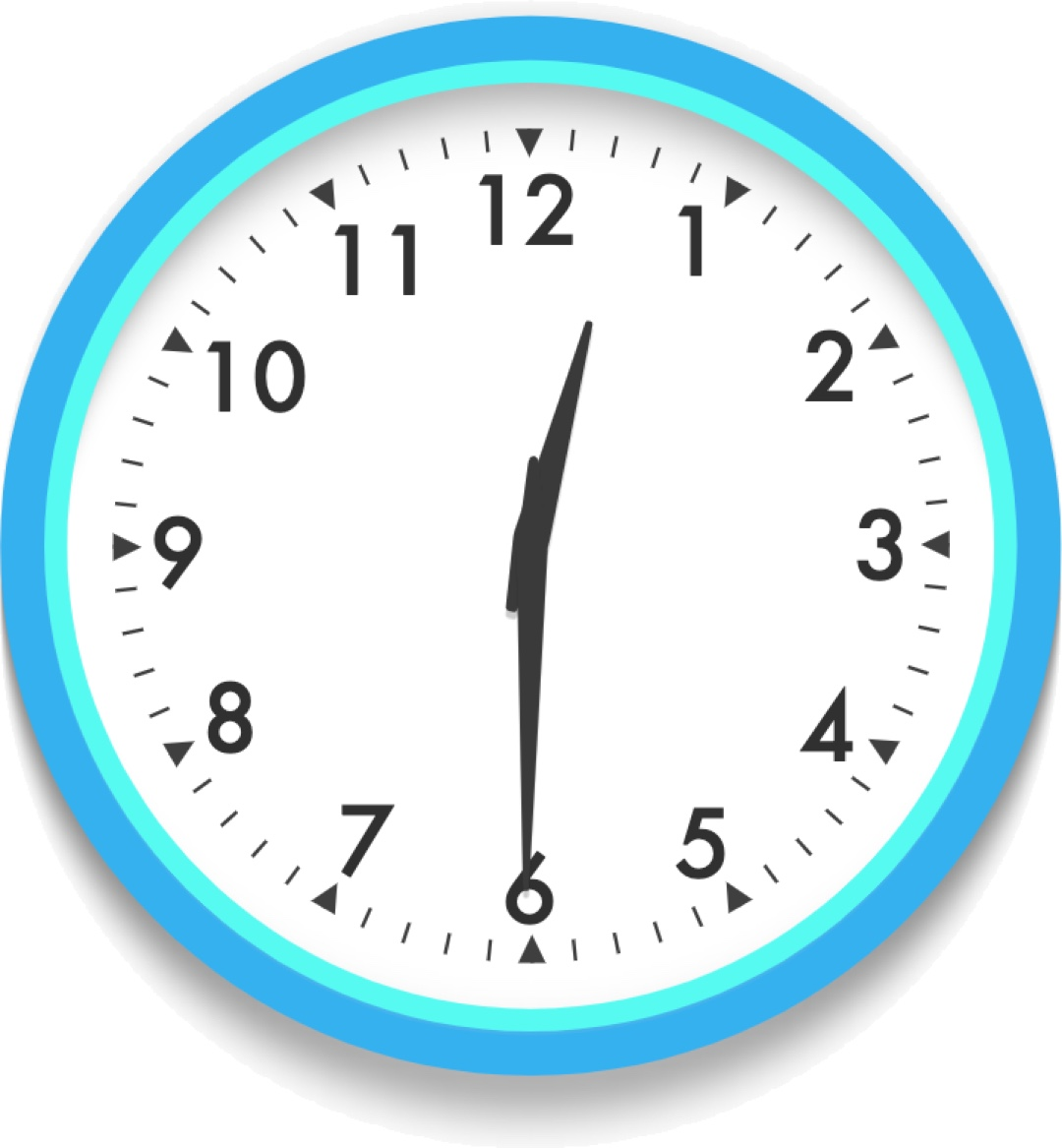 one o'clock
quarter to one
half past twelve
What time is it?
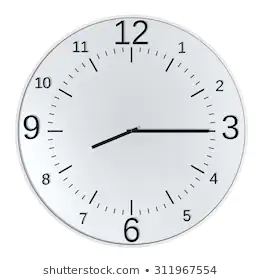 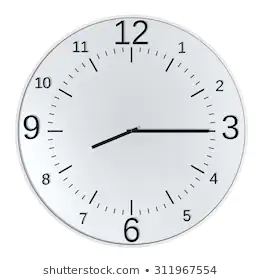 eight o'clock
Quarter past eight
half past eight
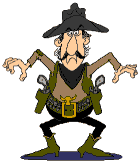 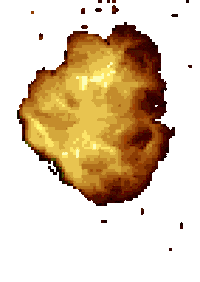 What time is it?
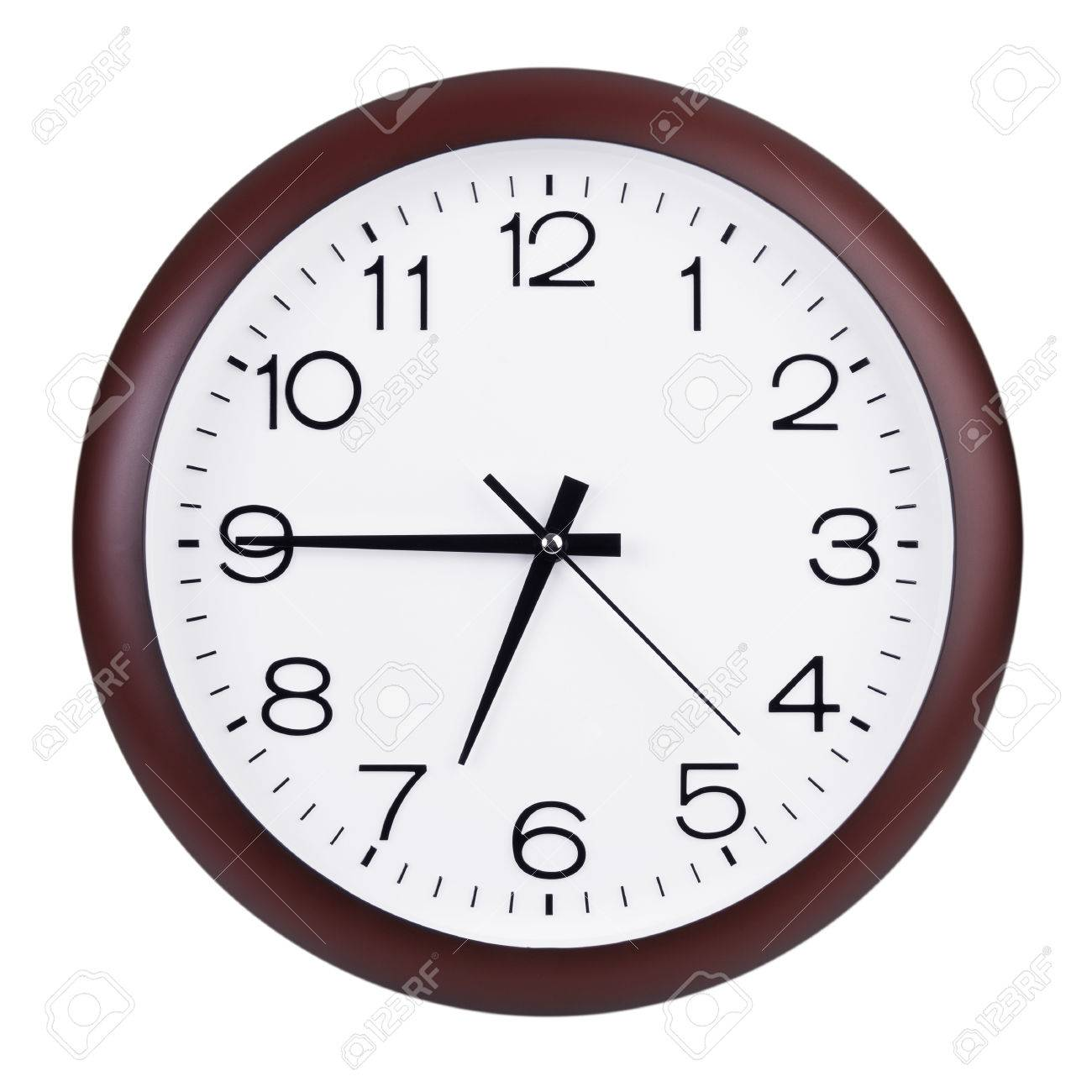 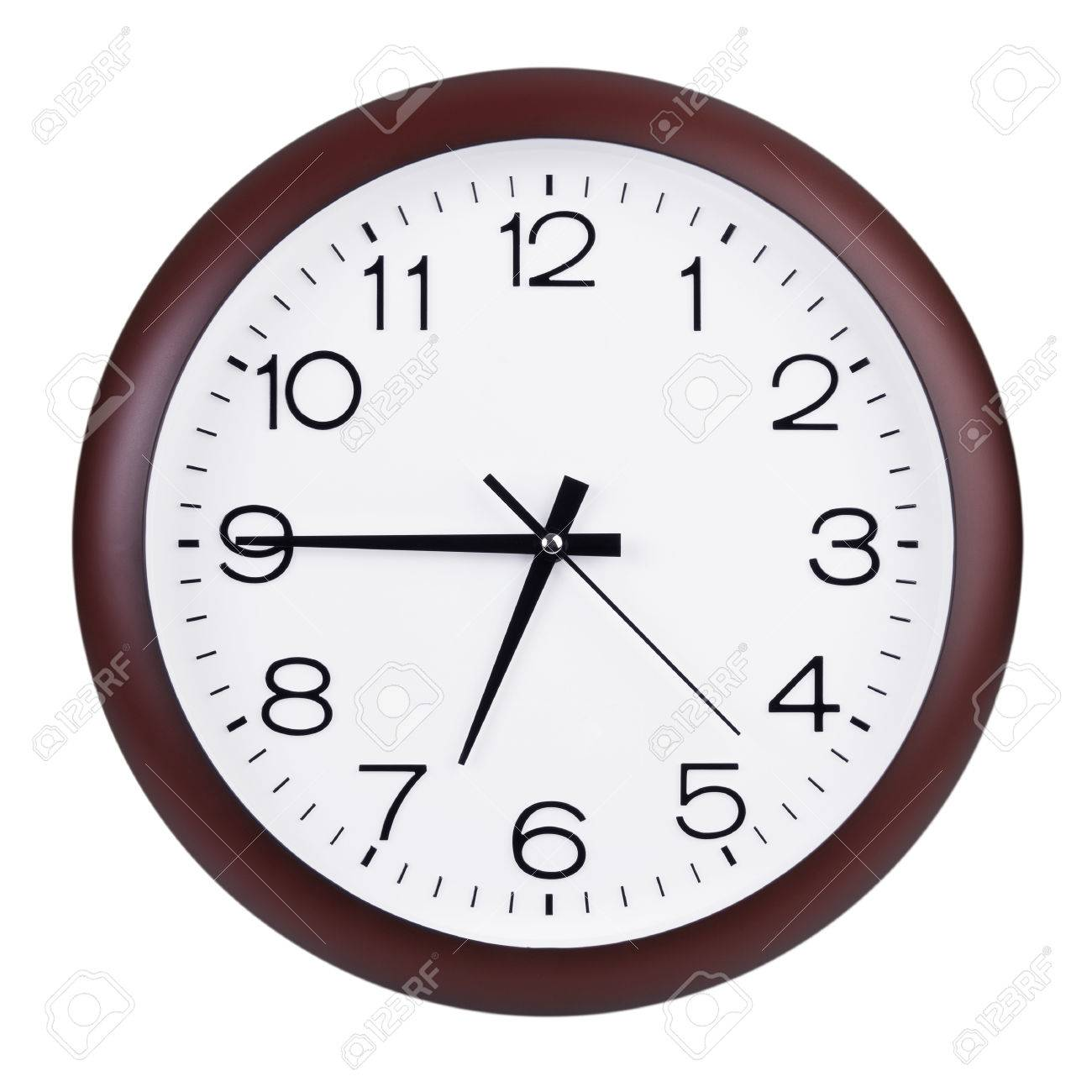 quarter to eight
quarter past six
quarter to seven
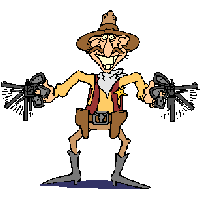 Sudden death round!
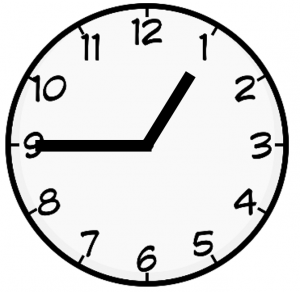 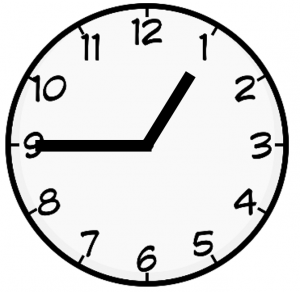 quarter past one
half past one
quarter to one
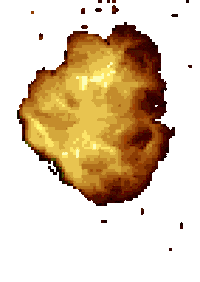 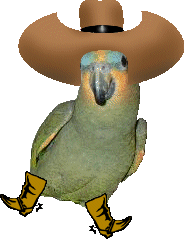 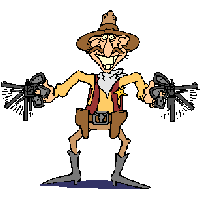 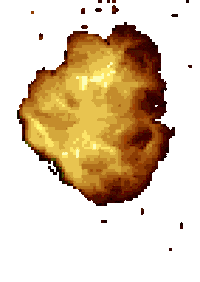 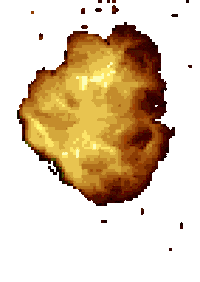 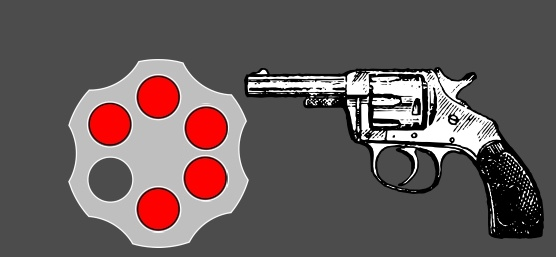 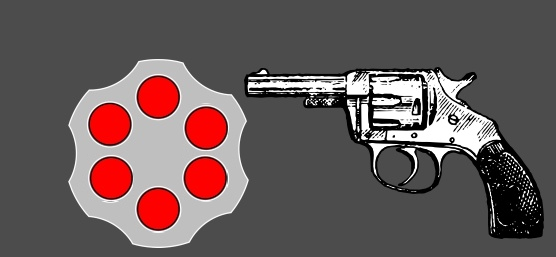 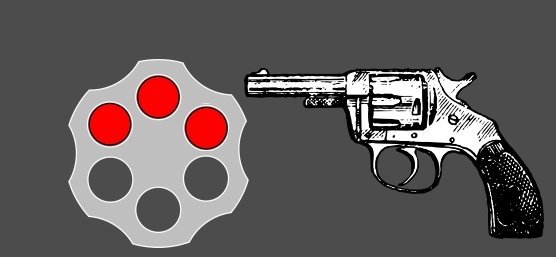 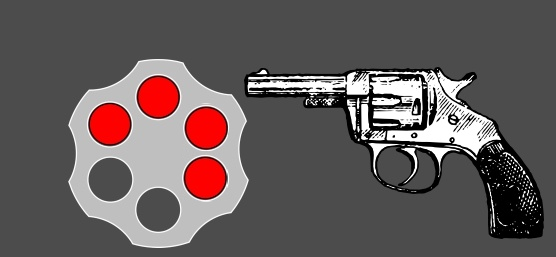 10:00
Nine o'clock
Ten o'clock
Eight o'clock
11:30
Half past eleven
one o'clock
half past six
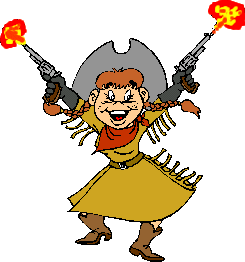 9:45
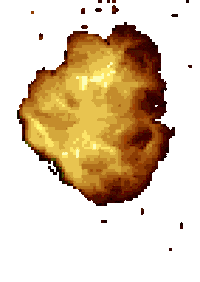 Quarter to ten
half past nine
quarter past three
8:15
Quarter past eight
Half past eight
Seven o'clock
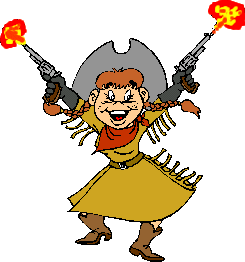 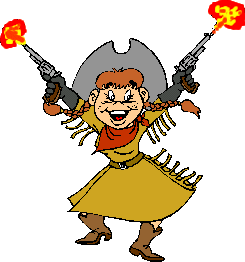 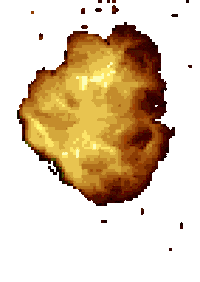 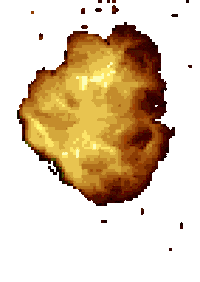 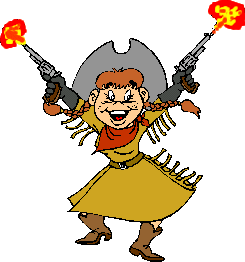 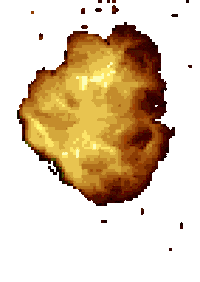 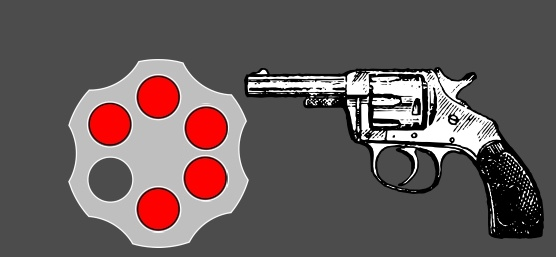 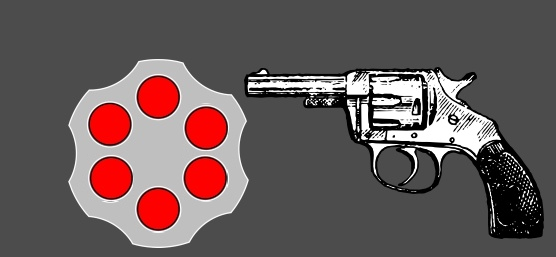 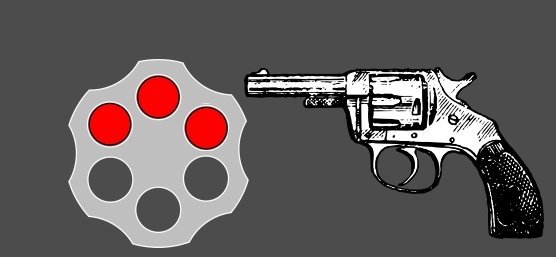 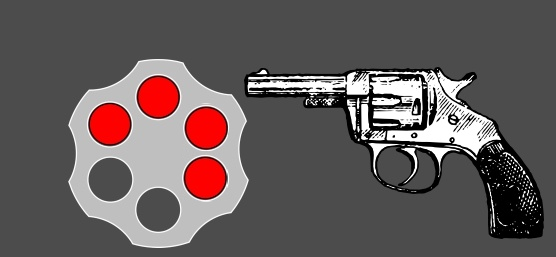 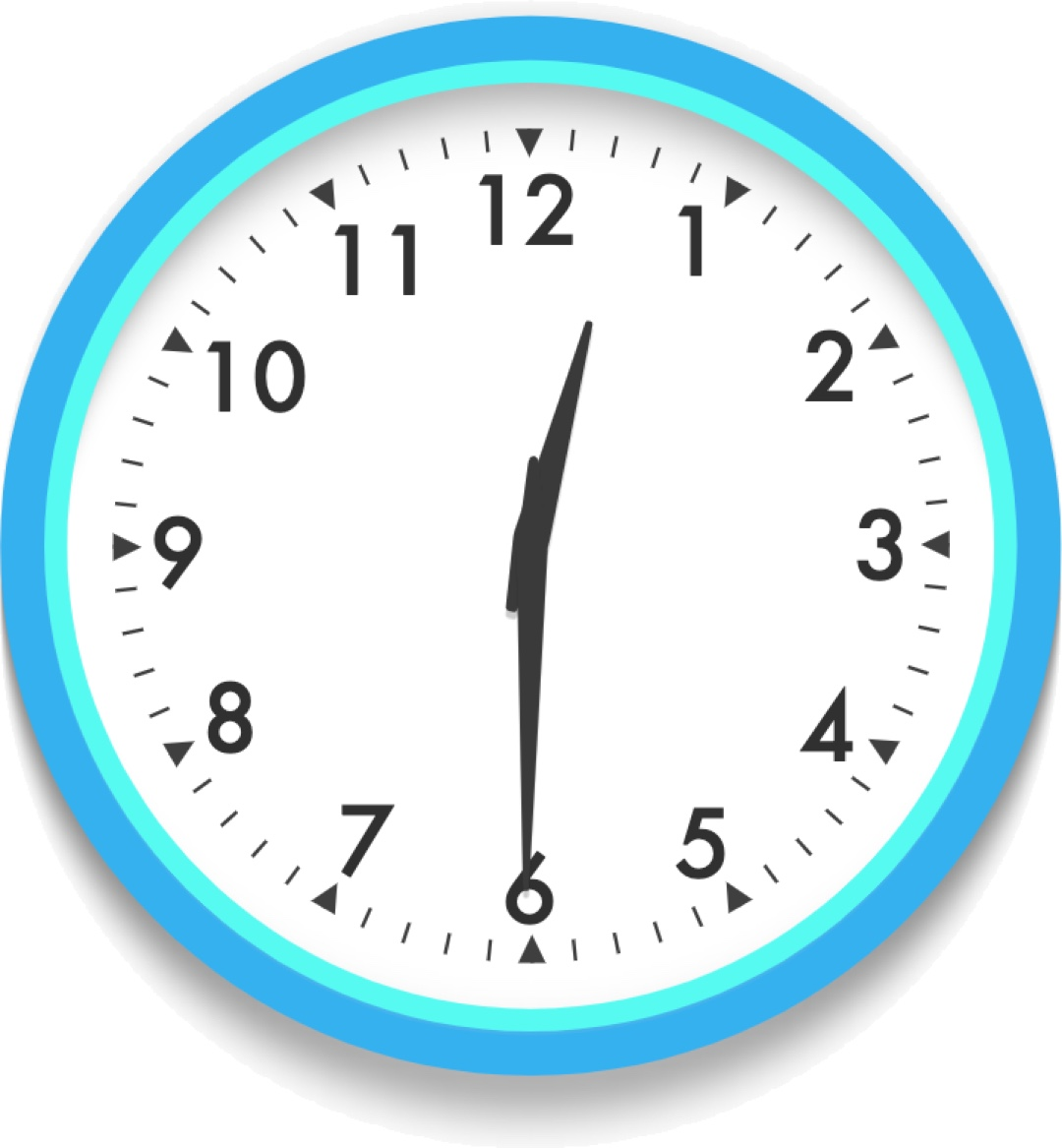 What time is it?
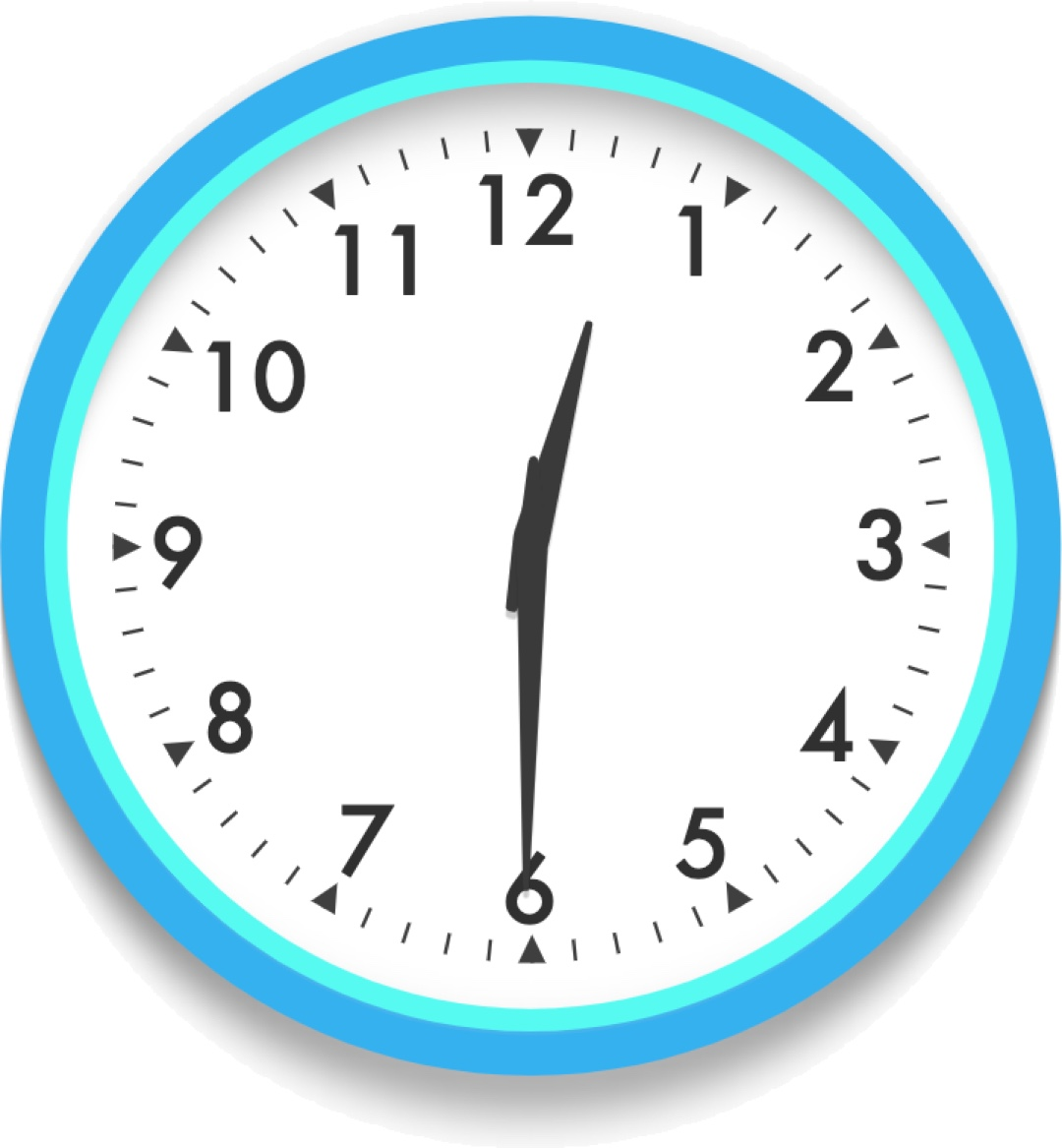 one o'clock
quarter to one
half past twelve
What time is it?
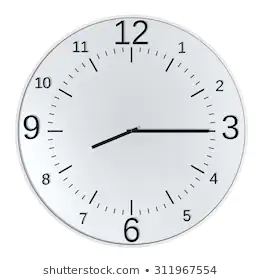 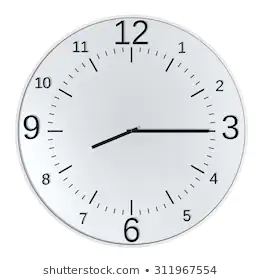 eight o'clock
Quarter past eight
half past eight
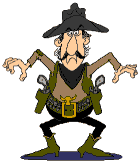 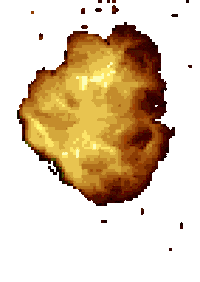 What time is it?
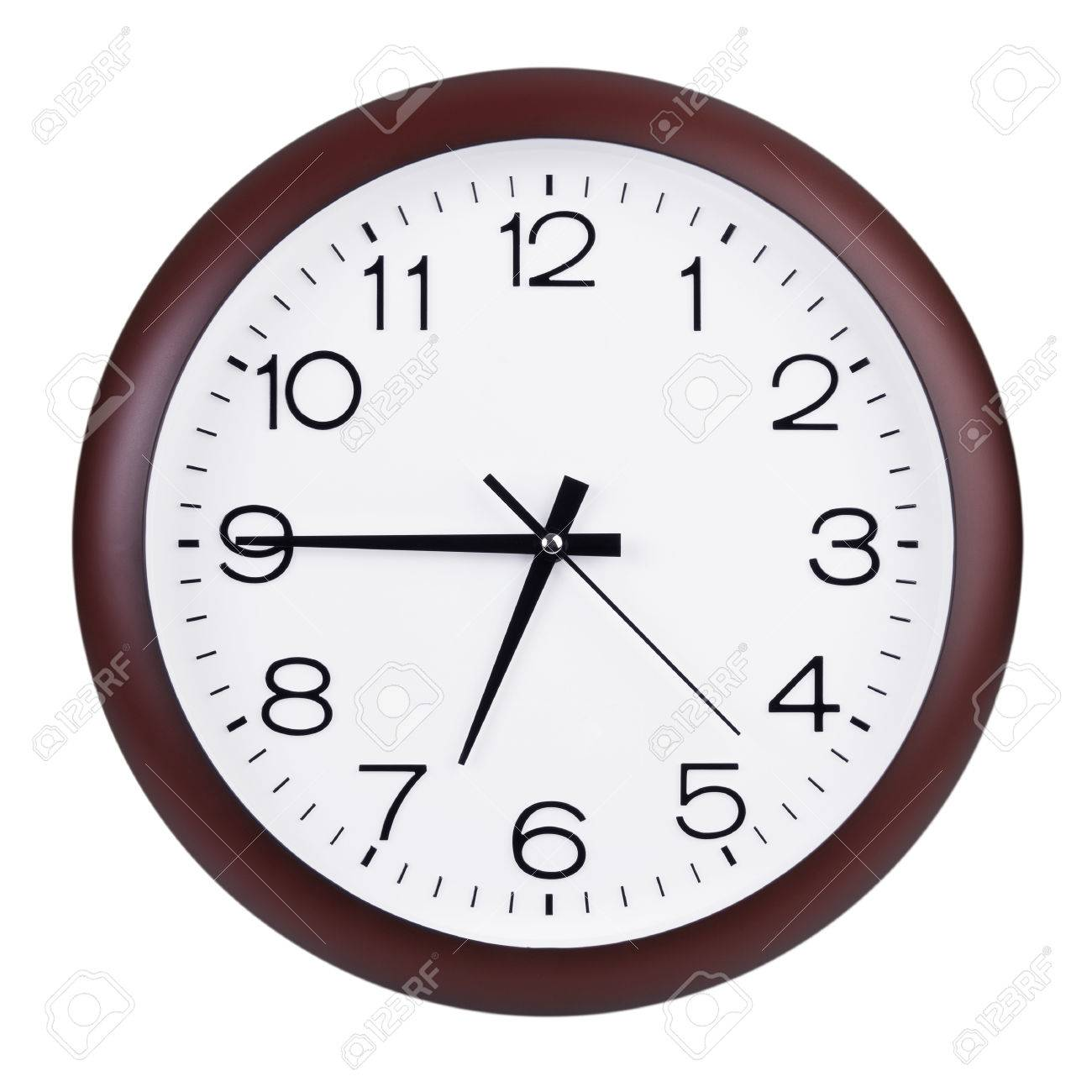 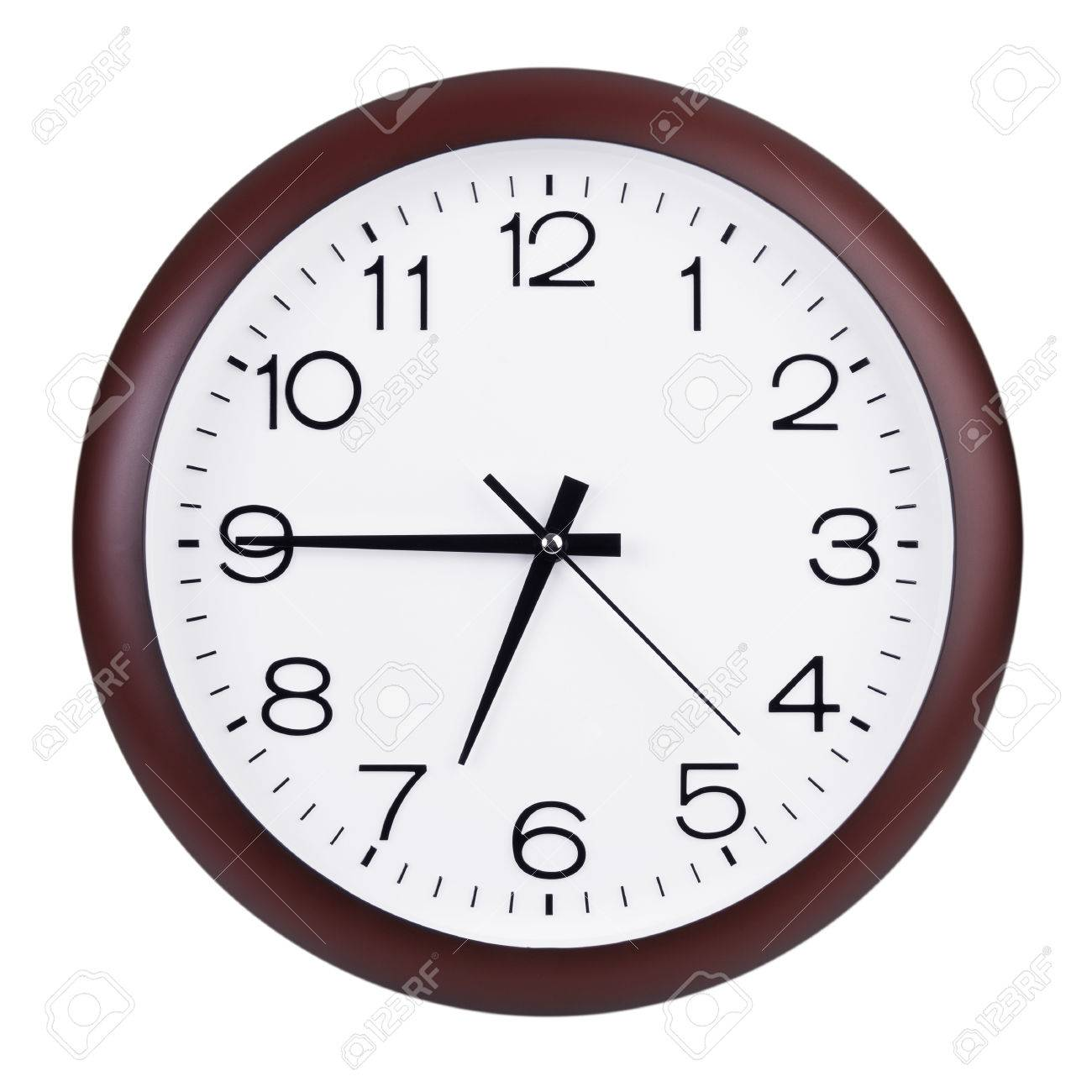 quarter to eight
quarter past six
quarter to seven
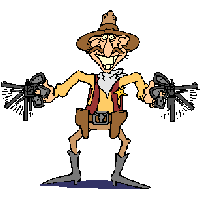 Sudden death round!
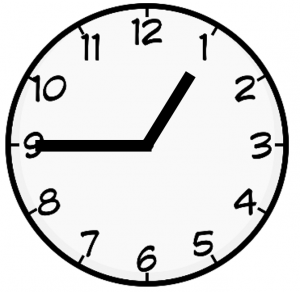 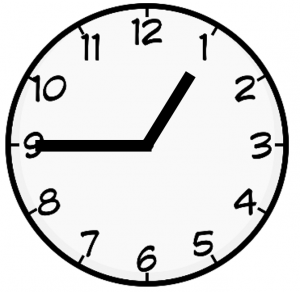 quarter past one
half past one
quarter to one
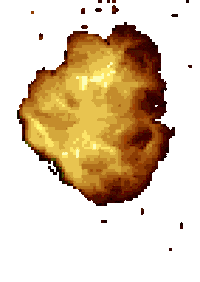 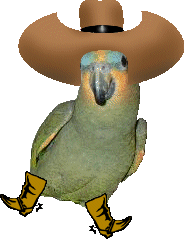 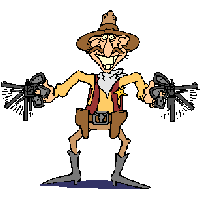 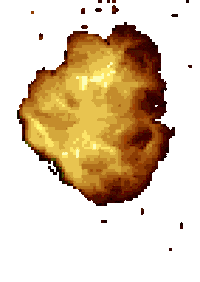 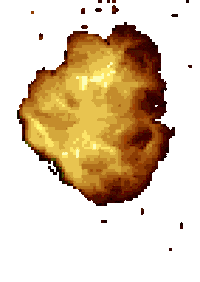 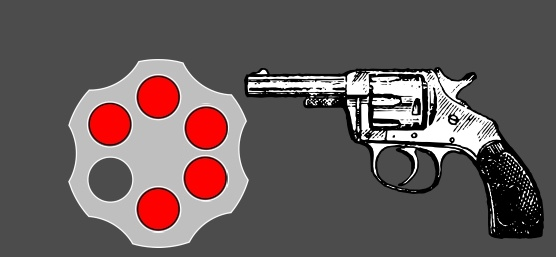 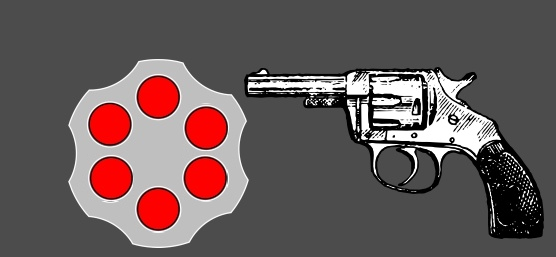 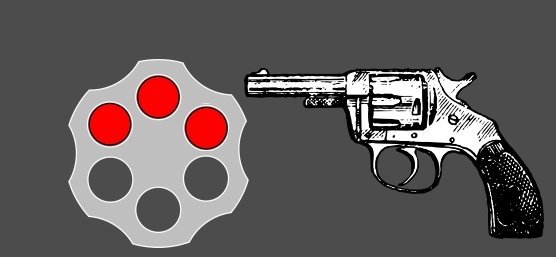 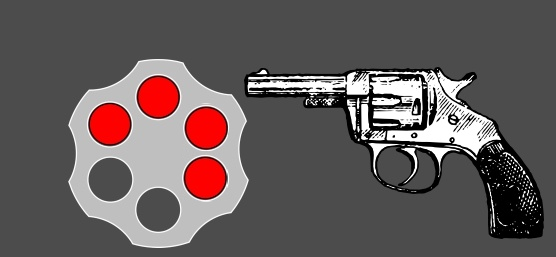 You win.
You got shot!